PERTEMUAN 7
Komputer Grafis –  persiapan pengumpulan tugas dan UTS
Tugas merapihkan dan asistensi tugas karya multimedia
Penjelasan tentang tema dan konsep utama
Blog  dan fungsi tools layout halaman
Mengelola tulisan dan memadukan dengan  komponen lainnya
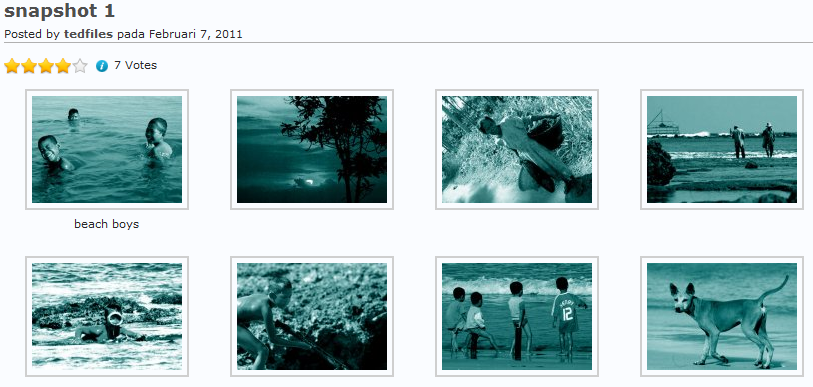 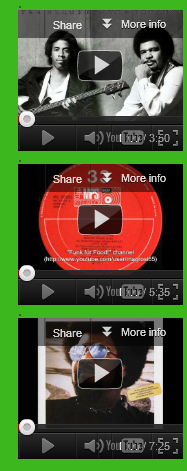 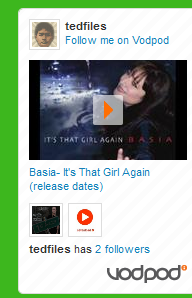 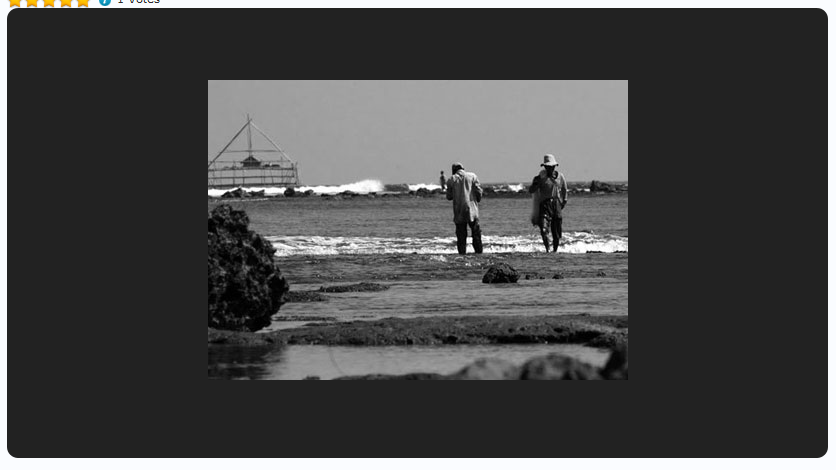 Radioblog www.tedfiles.com  Online Learning  www.gjb3111andi.wordpress.com